Unidirectional Updatable Encryption and 
Proxy Re-Encryption from DDH
Peihan Miao			Sikhar Patranabis		Gaven Watson
Key Management and Key Rotation
Key management is fundamental to any secure deployment of cryptography
Key rotation is best practice and mandated by standards such as PCI-DSS
Securely performing key rotation and associated updates is a challenging task
Proxy Re-Encryption (PRE)
K
Updatable Encryption (UE)
2
What is Proxy Re-Encryption (PRE)?
Delegate decryption ability to someone else
Alice
Proxy
Bob
rk
3
[Speaker Notes: mail server and going on holiday example]
What is Updatable Encryption (UE)?
Delegate Storage and Key Rotation to someone else
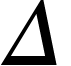 Ce
Client
Server
Ce+1
4
[Speaker Notes: mail server and going on holiday example]
Re-encryption Schemes
Public key – Proxy Re-Encryption
Symmetric Key – Updatable Encryption
(pk,sk) ← KeyGen(1n )
k ← KeyGen(1n )
c ← Enc(pk, m )
c ← Enc(k, m )
m ← Dec(sk, c )
m ← Dec(k, c )
rk ← ReKeyGen(pks, sks, pkd, (skd) )
ke+1 , Δ ← Next(ke )
c’ ← ReEnc(rk, c )
c’ ← Update(Δ, c )
5
Directionality of PRE
Bidirectional vs Unidirectional
Ciphertext Updates & Key Updates
PRE Key Updates:
Bidirectional - takes as input both secret keys
Unidirectional - takes as input source secret and destination public key

UE Key Updates, even more variations…
6
Directionality of UE
Ciphertext Update can be Bidirectional and Unidirectional

More Importantly how about Key Updates:
Bidirectional
Given Δ and k 
can derive other key
Unidirectional 
(Forward Leak)
Given Δi+1 and ki 
can derive ki+1
Unidirectional 
(Backwards Leak)
Given Δi+1 and ki+1 
can derive ki
No Directional
Given Δ and k 
cannot derive other key
The next talk formally proves equivalence of these

Intuition: Simply update ciphertext & decrypt using ki+1
7
Building Unidirectional Schemes
Prior work shows that constructing unidirectional schemes is hard
For PRE schemes either:
Only support one re-encryption
Or need stronger assumptions (FHE, iO, LWE)
For UE, 
Similar is true (LWE, iO, SXDH)
Can we construct unidirectional UE/PRE schemes from DDH?
8
Security Notions - High-level (Oracles)
Let’s Focus on Updatable Encryption
Encrypt
Encrypt a message
Next
Move to the next epoch
Update
Update a ciphertext to the current epoch (honest re-encryption)
Obtain secret key or update token from a prior epoch
Corrupt
Challenge
Let’s explore different notions…
9
Security Notions - High-level (Notions/Challenges)
Let’s Focus on Updatable Encryption
CPA notion - IND-ENC:
(m0,m1 )
Enc(k, m0 )
Enc(k, m1 )
?
Post-Compromise notion - IND-UPD:
(c0,c1 )
ReEnc(∆, c0 )
ReEnc(∆, c1 )
?
Combined notion - IND-UE
(m,c )
Enc(k, m)
ReEnc(∆, c)
?
10
Building Unidirectional UE - A first attempt
Consider the following:
ce = Enc(ke, m)
∆e+1 = Enc(ke+1 , ke)
∆e+2 = Enc(ke+2 , ke+1)
∆e+3 = Enc(ke+3 , ke+2)
Update
ce+1 = Enc(ke, m) , Enc(ke+1, ke)
ce+2 = Enc(ke, m) , Enc(ke+1, ke), Enc(ke+2, ke+1)
ce+3 = Enc(ke, m) , Enc(ke+1, ke), Enc(ke+2, ke+1) , Enc(ke+3, ke+2)
Attack: Corrupt prior epoch e and decrypt first element of any ciphertext
Issue: Memory of prior keys maintained across all ciphertexts
11
Consider a new building Block
KPHE - Key and Plaintext Homomorphic Encryption
(sk,pk) = KeyGen(1n)
c = Enc(pk, m)
m = Dec(sk, c)
(pk’,c’) = Eval(pk, c, 𝛑k, 𝛑m)
A generalization of the circular secure encryption scheme of [BHHO08]
Most importantly, can be constructed from DDH
12
[Speaker Notes: We actually achieve backwards leakage but in reality this is no different to no key]
Building Unidirectional UE from KPHE
Consider the following: (let ke = (pke, ske) of a KPHE scheme)
ce = Enc(pke, m)
∆e+1 = Enc(pke+1 , ske)
Pick Random Permutation π
Eval(pke, ce, π, id)
Eval(pke+1, ∆e+1, id, π)
∆e+2 = Enc(pke+2 , ske+1)
ce+1 = Enc(pke’, m) , Enc(pke+1, ske’)
Avoids issue of previous scheme:
No memory of prior epoch keys   and   No keys shared across ciphertexts
Pick New Random Permutation π’ and perform Evals
ce+2 = Enc(pke’, m) , Enc(pke+1’, ske’) , Enc(pke+2 , ske+1’)
13
Extensions and Security
This scheme achieves IND-ENC security

Extend to achieve IND-UPD/IND-UE by hiding the number of re-encryptions
A ciphertext in epoch e must always have e ciphertext elements

Similar constructions hold for PRE
Security analysis is slightly more involved due to move complex re-encryption graph
14
The challenge of ciphertext expansion
Critiquing our approach – ciphertexts grow linearly with re-encryption
Theory perspective: 
First Unidirectional UE and (multihop) PRE constructions from DDH
Practical perspective:  
Fix max ciphertext length based on needs (e.g. 1 re-encrypt per year for 10 years)
Open problem – DDH-based construction without linear re-encryption growth
15
Thanks for listening
K
K
https://ia.cr/2022/311
Question?
16